Maryland Legislative Session 2024: Alcohol/Tobacco/Cannabis
Raimee H. Eck, PhD, MPH, MPAS, CPH
The Maryland Collaborative—September 25, 2024 Peer Exchange
Maryland Public Health Association, Alcohol, Tobacco & Cannabis Network Chair
Sonrisa Solutions, Principal
Johns Hopkins Bloomberg School of Public Health, Associate
Alcohol Legislation
https://atcc.maryland.gov/about/
[Speaker Notes: https://atcc.maryland.gov/about/]
Maryland 2024 General Assembly Session
SB833/HB637: Sale or delivery for off-premises consumption (“cocktails to-go”)
“Cocktails to go” legislation from 2021 sunset in 2023
Legislation would have allowed bars/restaurants to sell mixed drinks, 
Introduced statewide, but amended to be only for Baltimore County
Did not make it out of committee
Maryland 2024 General Assembly Session
SB1139/HB847: Alcoholic beverages – Class A license – Food retailers
Would have allowed a “food retailer” to obtain a Class A beer and wine license
Food retailer must offer five of 6 of these: fresh fruits and vegetables, fresh and uncooked meats, dairy products, canned foods, frozen foods, and dry groceries and baked goods
Did not make it out of committee
Maryland 2024 General Assembly Session
SB456/HB808: Alcoholic beverages – Retail delivery – Local delivery service permit
Alcohol retailers may contract with a third party to deliver alcohol
Local jurisdictions make the decision to opt in or not
Delivery only within the jurisdiction
Employee must be 21+ and trained in alcohol awareness
Signed by Governor
Tobacco Legislation
GAM 2024: Tobacco
SB244/HB238:  Public Health - Clean Indoor Air Act - Revisions
Bans vaping in indoor public areas, public mass transit, indoor places of employment
Does not include on-site consumption sites, but local governments have some authority to prohibit or restrict the types of products that would be used
Convenes an MDH workgroup to study the issuance of alcohol licenses to tobacconists
Signed by Governor
GAM 2024: Tobacco
SB220/HB42:  Public Health – Public Health Services and Protections -- Revisions
Removes military exemption from ban on purchase of tobacco products, paraphernalia, and vaping devices by individuals under 21
Signed by Governor
Cannabis Legislation
https://cannabis.maryland.gov/Pages/aboutus.aspx
[Speaker Notes: https://cannabis.maryland.gov/Pages/aboutus.aspx]
GAM 2024: Cannabis
SB399: Cannabis - Advertising - Prohibited Locations
Would have allowed outdoor advertising for cannabis (e.g., billboards)
11 members of the MD Collaborative Governance Council submitted informational testimony citing research on the impact of billboards on youth
Failed in committee
GAM 2024: Cannabis
SB513/HB525: Employment Discrimination - Use of Cannabis Products
Would have prohibited employers from taking adverse actions against employees for cannabis use outside of work hours
Will likely be introduced again in 2025
Failed in committee
GAM 2024: Cannabis
SB537/HB805: Cannabis - Licensee Locations - Restrictions
Allows communities to protest a renewal of a cannabis license
Local governments cannot create zoning that is more strict than the state
Local governments can require dispensaries to be at least ½ mile away from each other
Signed by Governor
GAM 2024: Cannabis
HB253: Cannabis Reform – Alterations
Prohibits cannabis businesses from sponsoring events unless 85% of the audience is expected to be 21+
Signage on the outside of cannabis businesses is restricted to content about the business and cannot advertise products
Signed by Governor
On the horizon
Alcohol
Continued issues with deregulation
Tobacco
Enforcement around vaping
Cannabis
Proposals to move cannabis from schedule I to schedule III at the federal level
On-site consumption
Unregulated intoxicating hemp-derived products
MD Alcohol, Tobacco & Cannabis Network
Subgroup of the Maryland Public Health Association—state affiliate of APHA
Informal network of researchers, prevention coordinators, neighborhood associations, advocacy orgs 
Use data and research as a guide
Translate research into effective policy
Connection between state and local decisionmakers
Promote high quality leaders to advisory boards/councils
Provide testimony and assistance to policymakers
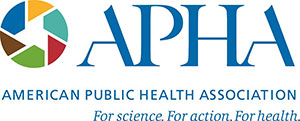 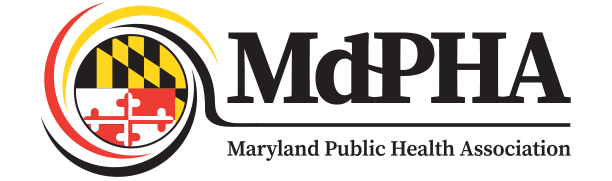 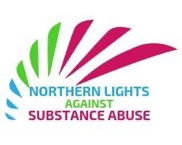 MD Alcohol, Tobacco & Cannabis Network
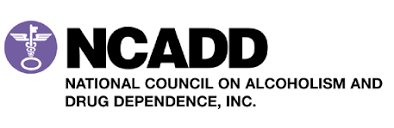 Focus on what is often missing from the legislative conversation:
Considerations for additional burden on administration and enforcement
Impact of increasing outlet density
Risks to youth and special populations
Implications for product innovations
Input from local licensing boards/government and enforcement
Health and safety voices
Alcohol, Tobacco & Cannabis Network
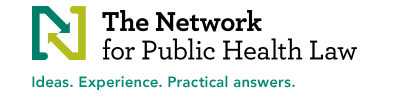 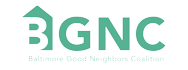 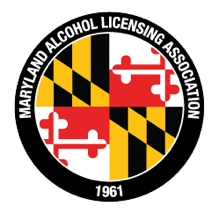 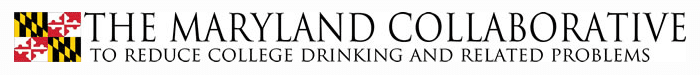